CoverUp: Upload and Download via Passive Participation
David Sommer, Aritra Dhar, Luka Malisa
Esfandiar Mohammadi, Srdjan Čapkun, Daniel Ronzani
David Sommer, Aritra Dhar
NSDI'19  -  28.02.2019
1
whistleblowers
free speech
Were you Ever Afraid to …
… download something that is easily accessible? 






Maybe someone is watching?
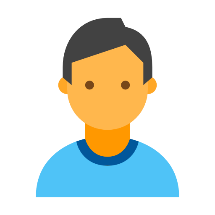 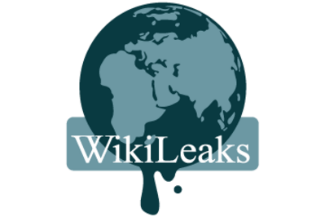 ↯
mass surveillance
accessing primary sources (e.g., WikiLeaks)
(essential for an informed democracy)
David Sommer, Aritra Dhar
NSDI'19  -  28.02.2019
2
[Speaker Notes: David: Where you ever afraid..
Aritra:  Thez alredy got me.. (showing arm)
David: No, seriously, this is important for Whistleblowers, free speech, or accessing primary sources.
Aritra: But ISP and Government might analyze your traffic.]
Motivation: Deniability and Participation
ACN - Strong anonymity
Hide which users are connected to whom
Limits surveillance and censorship
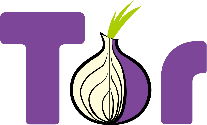 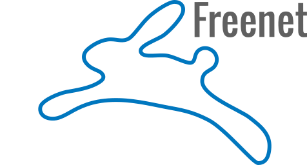 Participation alone raises suspicion 
Little deniability
Bootstrapping Problem
Unattractive latency and/or bandwidth
Low number of connected users
unattractive degree 
of anonymity
small anonymity set
David Sommer, Aritra Dhar
NSDI'19  -  28.02.2019
3
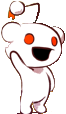 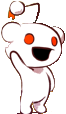 Our contribution: Passive Participation
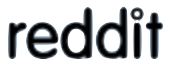 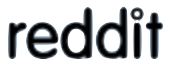 Web site visitors passively produce cover traffic
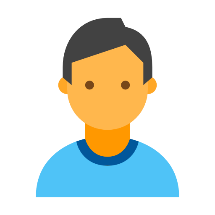 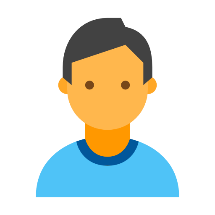 ❶
❶
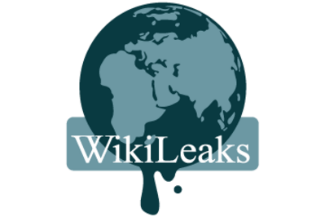 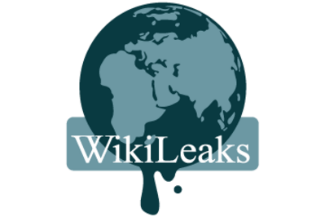 ❷
❷
❸
❸
❶
User visits reddit

Reddit responds
and includes a piece 
of JavaScript code

This JS code produces 
cover traffic
passive
passive
cover traffic
cover traffic
participant
participant
❷
❸
active
real traffic
David Sommer, Aritra Dhar
NSDI'19  -  28.02.2019
4
[Speaker Notes: Aritra: How about our contribution: Passive Participation? (Explain idea, in short)]
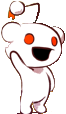 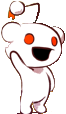 Our contribution: Passive Participation
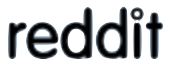 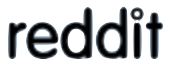 Web site visitors passively produce cover traffic 



Indistinguishability
Larger anonymity set 
Anonymity set size = active + passive
Mitigates bootstrapping

Provides deniability
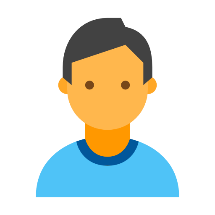 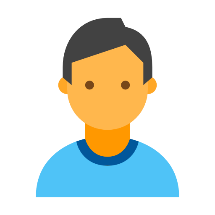 ❶
❶
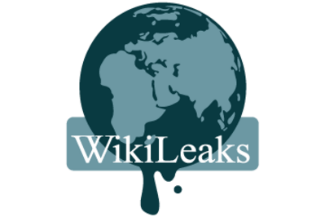 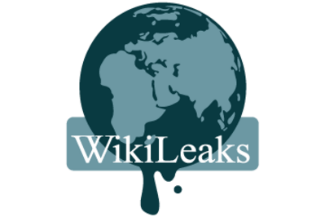 ❷
❷
❸
❸
passive
passive
cover traffic
cover traffic
participant
participant
≈
active
real traffic
David Sommer, Aritra Dhar
NSDI'19  -  28.02.2019
5
[Speaker Notes: Aritra: How about our contribution: Passive Participation? (Explain idea, in short)]
CoverUp: Contributions
Uses Passive Participation
Uni-directional channel: Feed 
Bi-directional channel: Transfer
Working Prototype
Analyzed Network Timing leakage
David Sommer, Aritra Dhar
NSDI'19  -  28.02.2019
6
[Speaker Notes: Aritra: Coincidentially, we used passive participation in a tool named CoverUp. Unidirectional *Radio Broadcast, where you cannot influence, what you receive) and bi-directional that allows you to arbitrarily do up/ and download. 
Aritra: … working prototype, for network-attacker protocol wise indistinguishable. But timing leakage.]
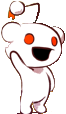 active participants
passive participants
(1) connects to
CoverUp: Feed
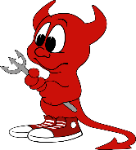 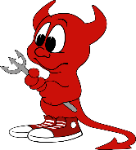 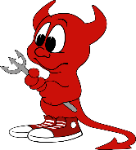 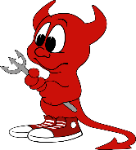 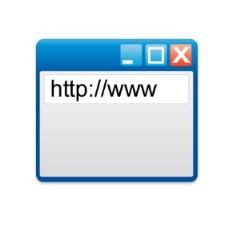 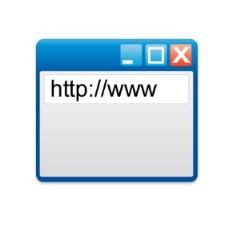 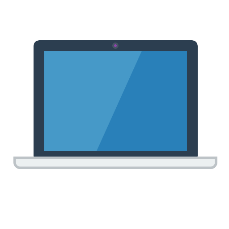 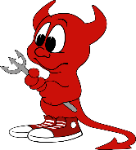 browser
browser
JS code in sandboxed iframe due to Same-Origin-Policy

Attacker controls: 
Network (monitor/drop/fake)
Entry Server (reddit)
CoverUp server (delivers js code)
Feed Server (delivers feed)
Active user’s machine not compromised
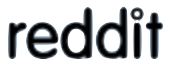 feed
feed
(5) extract feed
(2) triggers clients 
to connect to
.
.
.
CoverUp Tool
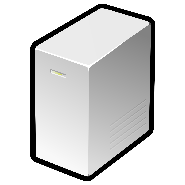 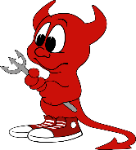 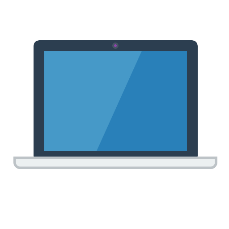 CoverUp server
(3) connects clients via JS to
feed
feed
(5) extract feed
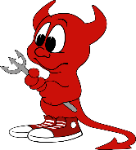 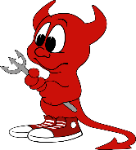 CoverUp Tool
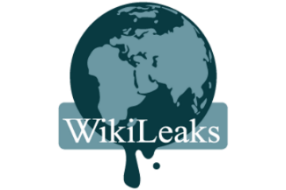 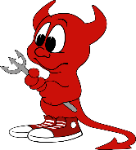 (4) sendsmessages to
Feed Server
David Sommer, Aritra Dhar
NSDI'19  -  28.02.2019
7
[Speaker Notes: David: Explains Feed.. We can tolerate a verz strong attacker.  Mention why users machine must not be compromised.

Ethics: Opt-in
Mention: unidirectional case! Iframe. Javascript. Cache
Mention indistinguishability. Because all do the same.
We want Privacy and Anonymity, not Integrity. (else signature key)
Feed consists out of more than one packet. How does this work?]
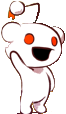 active participants
passive participants
(1) connects to
CoverUp: Feed
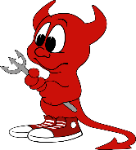 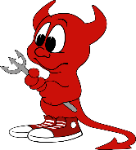 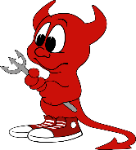 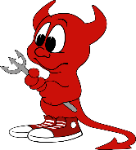 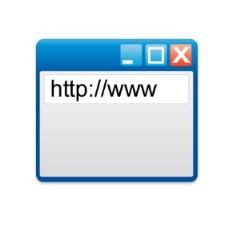 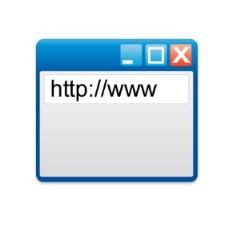 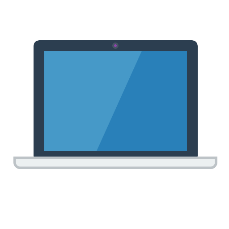 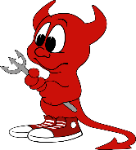 browser
browser
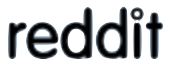 feed
feed
(5) extract feed
Indistinguishability
Active and passive participants: same protocol
Difference: CoverUp Tool
Provides Deniability
(2) triggers clients 
to connect to
.
.
.
CoverUp Tool
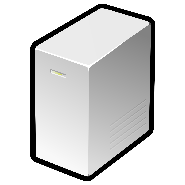 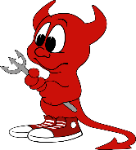 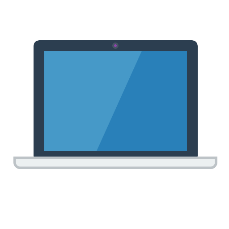 CoverUp server
(3) connects clients via JS to
feed
feed
(5) extract feed
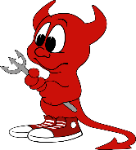 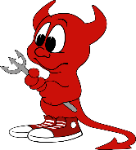 CoverUp Tool
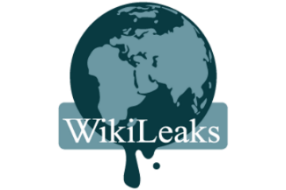 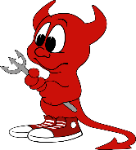 (4) sendsmessages to
Feed Server
David Sommer, Aritra Dhar
NSDI'19  -  28.02.2019
8
[Speaker Notes: David: Explains Feed.. We can tolerate a verz strong attacker.  Mention why users machine must not be compromised.

Ethics: Opt-in
Mention: unidirectional case! Iframe. Javascript. Cache
Mention indistinguishability. Because all do the same.
We want Privacy and Anonymity, not Integrity. (else signature key)
Feed consists out of more than one packet. How does this work?]
JavaScript
reddit
+
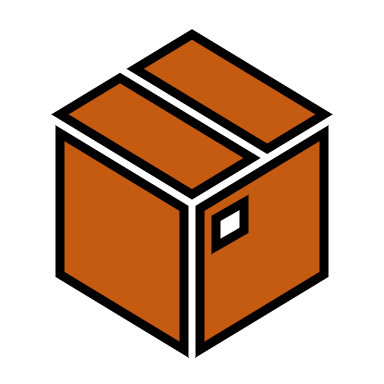 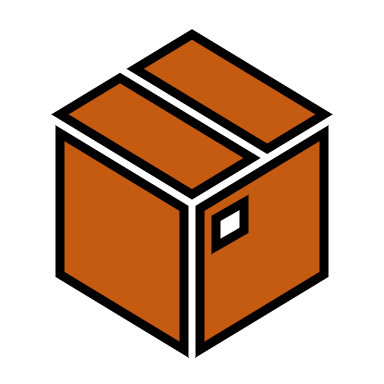 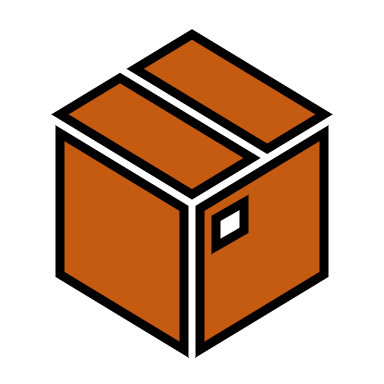 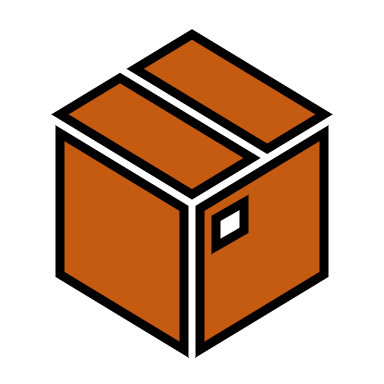 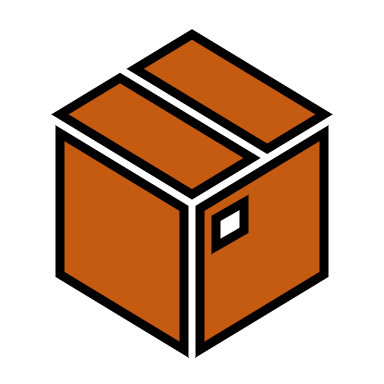 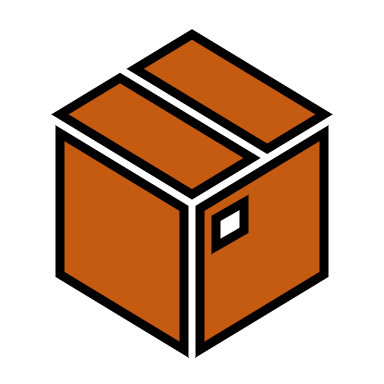 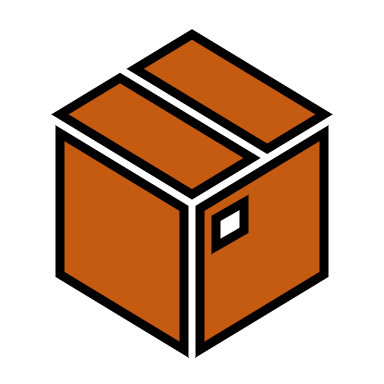 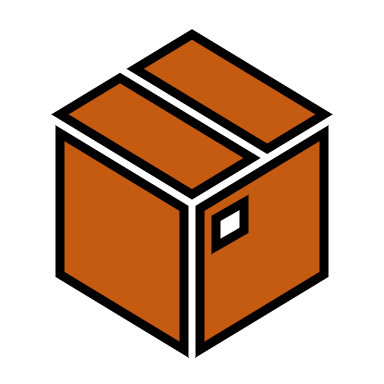 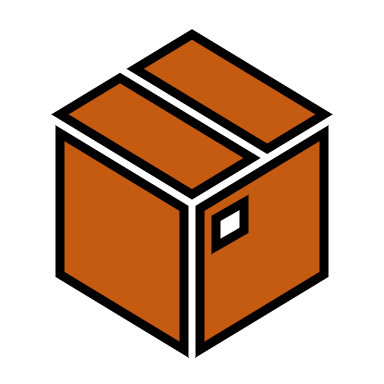 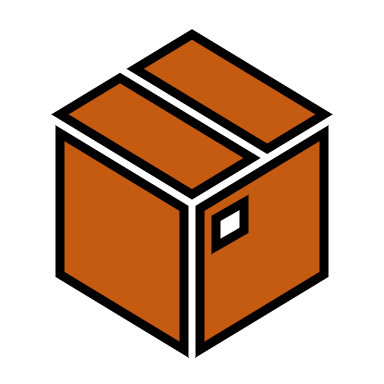 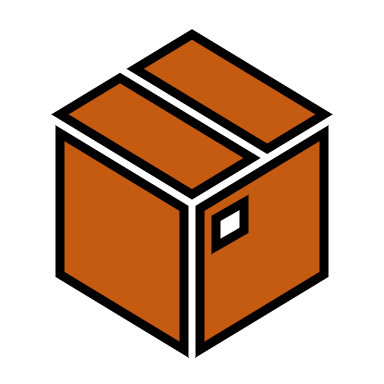 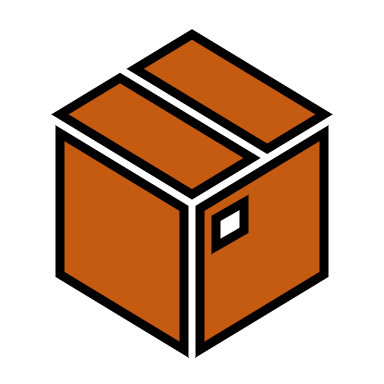 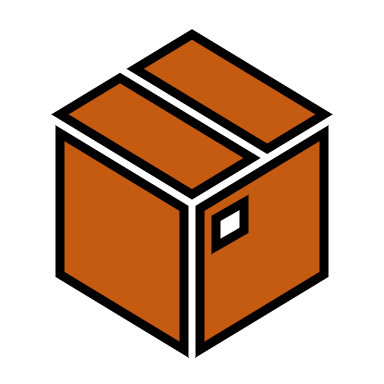 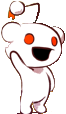 +
Protecting Passive Participants
local
storage
=
Fountain Codes
+  All-or-Nothing Scheme
active participant
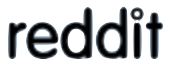 passive participant
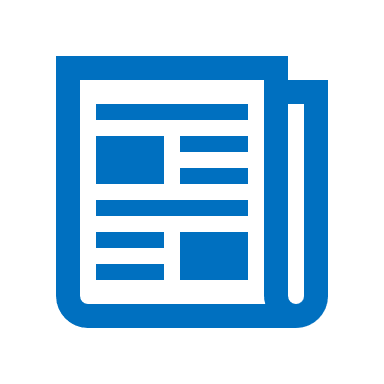 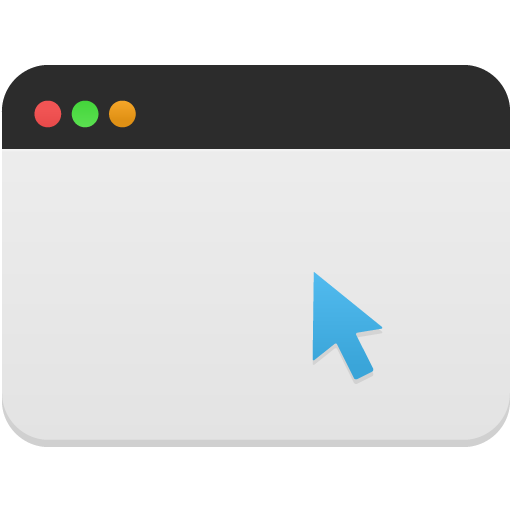 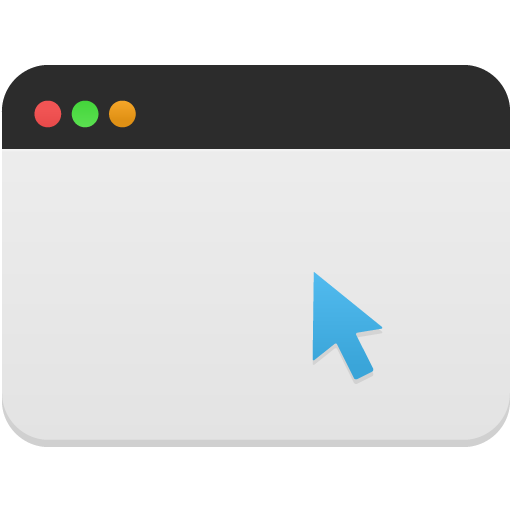 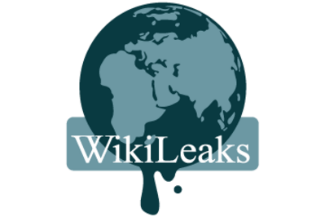 Feed Server
Browser
Only one packet stored
→ protects passive participants
CoverUp Tool
David Sommer, Aritra Dhar
NSDI'19  -  28.02.2019
9
[Speaker Notes: Aritra:
Predefined list of documents -> random delivery -> no choice (would reveal intention)
Error correction code: order does not matter, one collects these pieces until one has enough  to assemble end data
All or nothing encryption scheme: Set to protect people, no dangerous content on passive users machines]
CoverUp: Transfer
Active participant
Bi-directional channel
Adds upstream channel
Involves extension
Using TLS
Indistinguishability
Trust Transfer Server
Trust CoverUp Server
Augments Feed
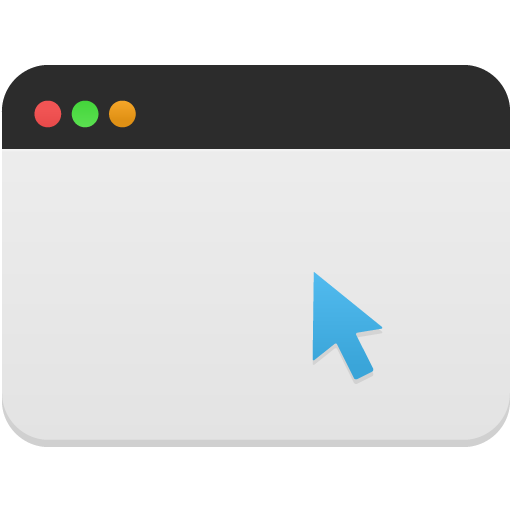 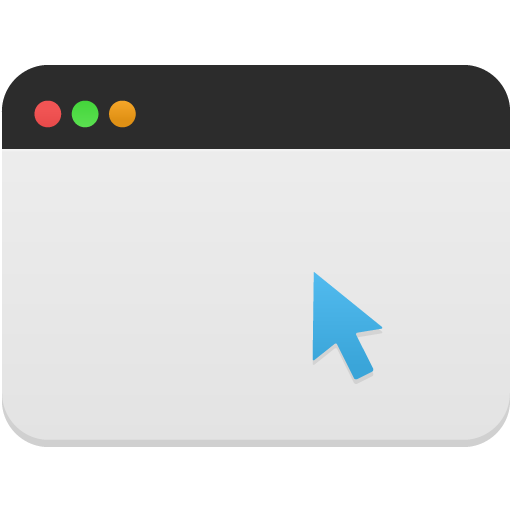 www
2
Extension
request
1
local
storage
3
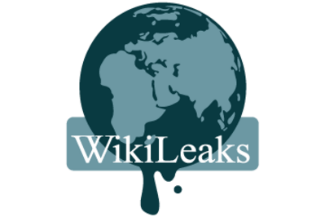 5
response
JavaScript
8
6
7
4
Transfer Server
browser
CoverUp Tool
David Sommer, Aritra Dhar
NSDI'19  -  28.02.2019
10
[Speaker Notes: David: Extend feed bz piggy pack payloads. still passive users
Trust transfer AND denpending on the setup coverup server.
STILL USES INVOLUNTARY USERS!!

CoverUp Server trsted.. Additional slide?

Feed Server handles now bi-directional connections. Restrictions, predictable traffic patterns, treats dummy and real traffic indistinguishable (constant time), not reveal anything. 

"for the attacker all traffic looks indistinguishable"
Why? The traffic pattern could reveal information.


Sends custom data to mix.
We do not replace the request in the extension, too much timing leakage.
Extension and JS already loaded
HTTPS

Augments feed, may be independent]
Evaluating the Indistinguishability Assertion
Protocol transcripts are indistinguishable
Everything else identical?
But active users have CoverUp tool and browser extension (in Transfer)

 What can network attacker do?
Measure execution time by network timestamps

Timing leakage
Evaluation
Mitigation
David Sommer, Aritra Dhar
NSDI'19  -  28.02.2019
11
[Speaker Notes: Extension and the external application introduces some overhead in the browser execution for the voluntary users. 

NOTE: Limit obserservation of the attacker to only timing leakage (protocol wise indistinguishable, TLS, )]
CoverUp: Experimental Setup
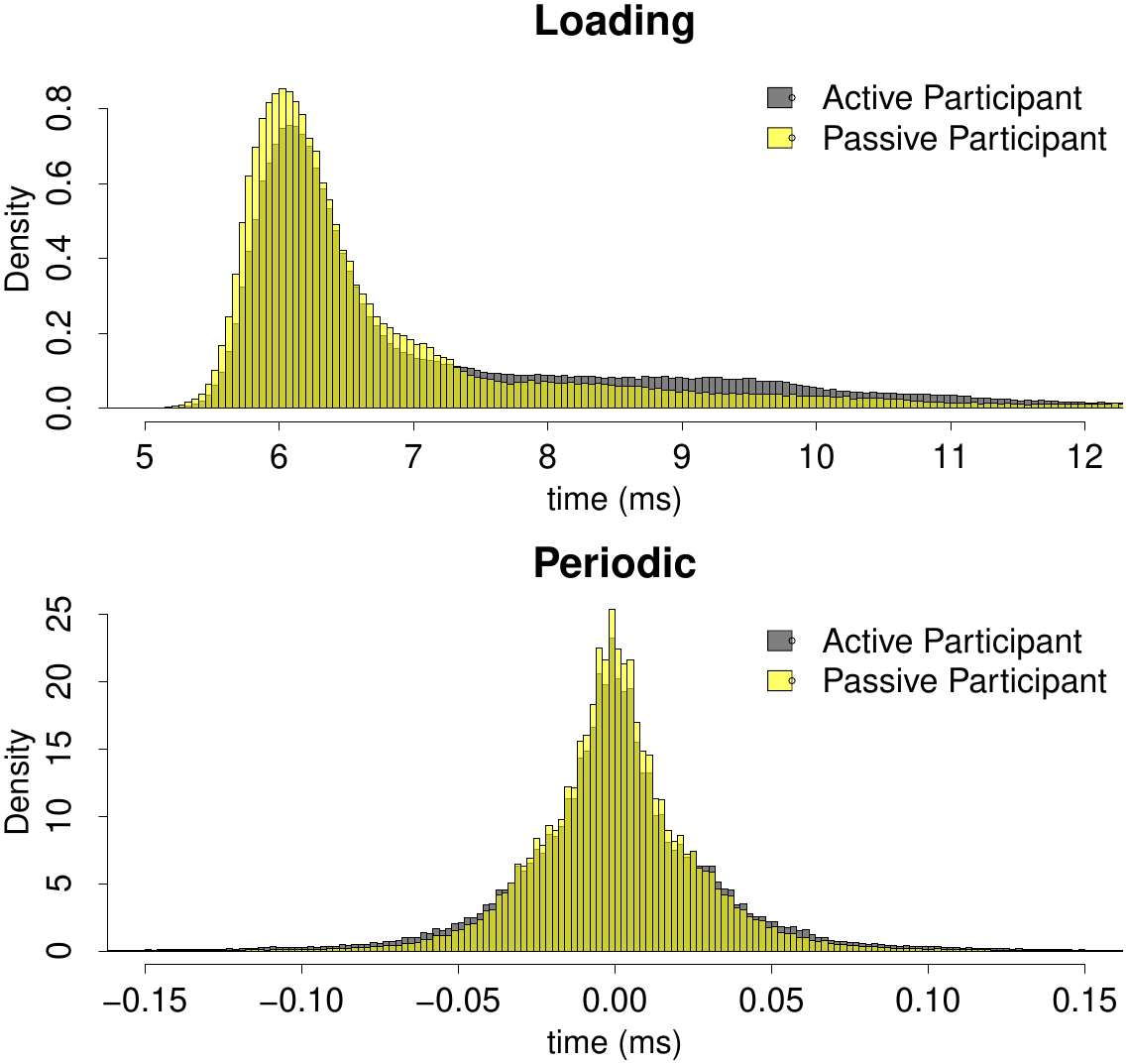 Setup: LAN, entry, transfer, and feed server
Feed and Transfer scenarios:




Strong attacker model:
No other processes running on the system 
High-precision time resolution
3 Million measurements
CoverUp JavaScript
Periodic
Periodic
Browser
time
Loading
Transfer Server
David Sommer, Aritra Dhar
NSDI'19  -  28.02.2019
12
[Speaker Notes: We assume that in-exection and initialization are not correlated. 

We measured TCP  accuracy timestamp (TCP option 8) of 0.4ms on windows. 

Linear increase of accuracy

Efficiency reason/
Time measurement between concurrent droplets (periodic) or receive JS and sending first request (loading)
Give basic intuition about the overlapping distribution, why the overlap is bad for a distinguisher.]
CoverUp: Privacy Budget
Request dispatch time: add truncated Gaussian noise




Continual observation for half a year
< 5 hours of visiting the entry server
    (Periodic-observations) per day
< 50 connecting to the entry server
    (Loading-observations) per day
p
p
p
*
t
t
t
0
w
0
0
w
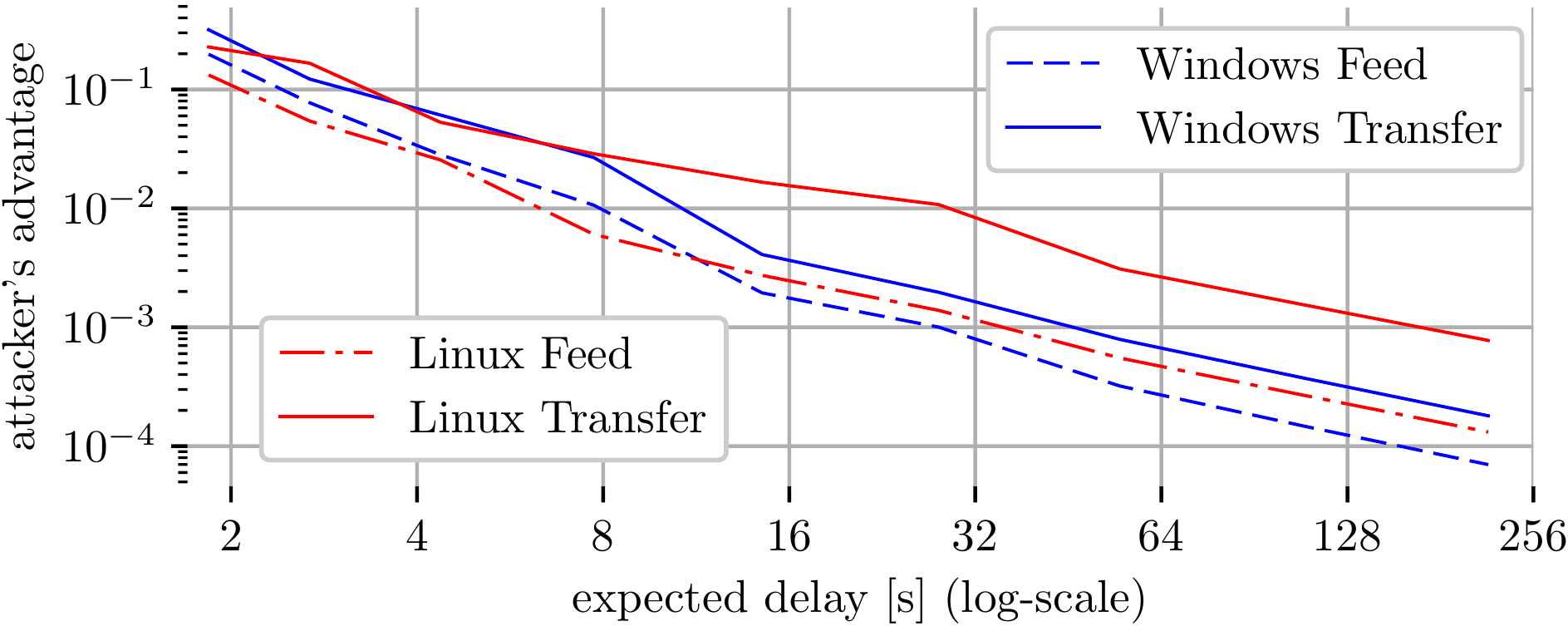 David Sommer, Aritra Dhar
NSDI'19  -  28.02.2019
13
[Speaker Notes: Expected delay is result of added noise. Accuracy: how often you made the correct prediction.
Arm joke here.,,,,,
Linux Transfer outlier caused by experimental problems. 
Active user is always active. This is worst case.]
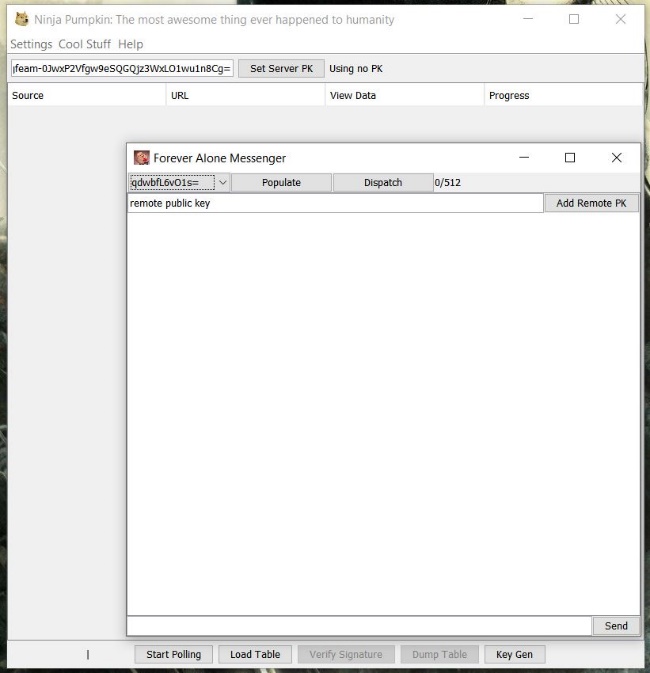 CoverUp: Implementation
CoverUp Tool
Implemented in Java 
Features: feed, chat and interactive browsing
Uses crypto APIs from whisper systems and JCA
Browser extension
Chrome extension based on WebExtension API
Feed/Transfer and CoverUp server
Implemented using Java EE Servlet API
Hosted on Apache Tomcat webserver
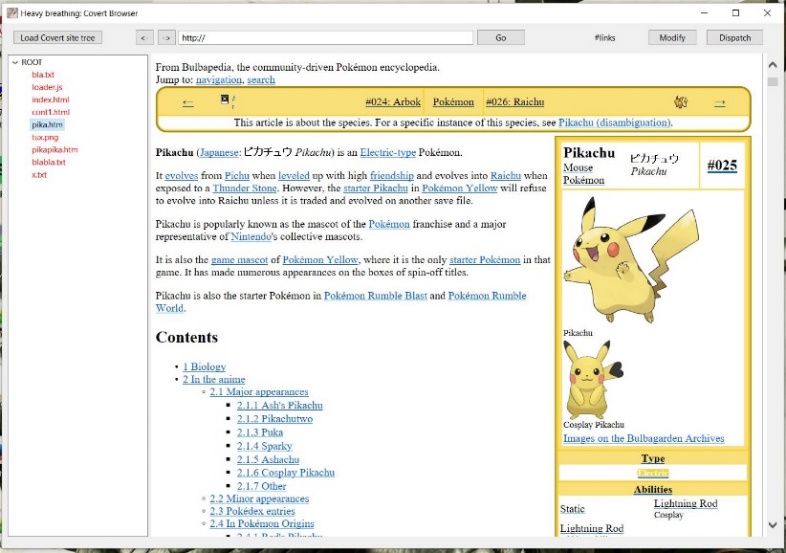 Available for download and testing:    http://coverup.ethz.ch
David Sommer, Aritra Dhar
NSDI'19  -  28.02.2019
14
CoverUp: Performance
cnn.com:           4.0MB
amazon.com:   5.0MB
alibaba.com:    5.4MB
David Sommer, Aritra Dhar
NSDI'19  -  28.02.2019
15
[Speaker Notes: We exclude mobile users. But they will have flat rates in a few years as well.
Session time number might be per site and not per tab reload. But there we could use a “global shared worker” to let the tabs communicate.]
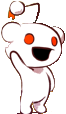 CoverUp: Summary
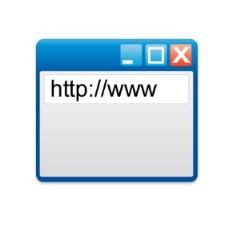 browser
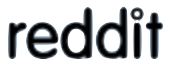 (5) extract feed
Passive Participation
Increases anonymity set (Bootstrapping)
Hides Intention (Deniability)

Adding Noise reduces Timing Leakage
Maintains feasible usability

Measurements available
feed
(2) triggers clients 
to connect to
CoverUp Tool
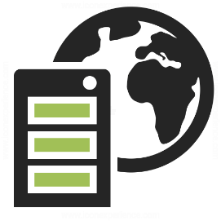 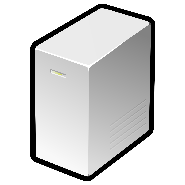 (3) connects clients via JS to
CoverUp server
Feed Server
(4) sendsmessages to
Available for testing:       https://coverup.ethz.ch 
Available for download: https://github.com/sommerda/CoverUp-source-code
David Sommer, Aritra Dhar
NSDI'19  -  28.02.2019
16
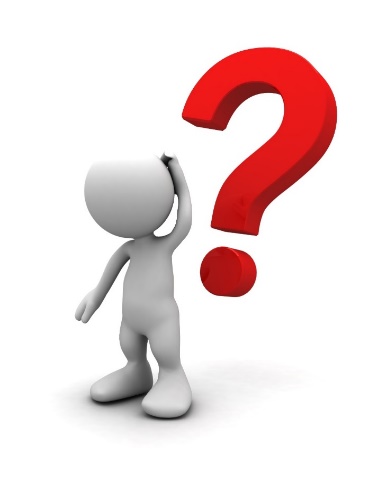 Thank you
David Sommer, Aritra Dhar
NSDI'19  -  28.02.2019
17
Backup Slides
David Sommer, Aritra Dhar
NSDI'19  -  28.02.2019
18
Feature Work: Extending Transfer Server to ACN
Transfer Server --> ACN
Must not reveal dummies
Predictable traffic pattern
Point-to-point communication
Helps bootstraping ACNs
Improves deniability
David Sommer, Aritra Dhar
NSDI'19  -  28.02.2019
19
CoverUp: Adding Noise
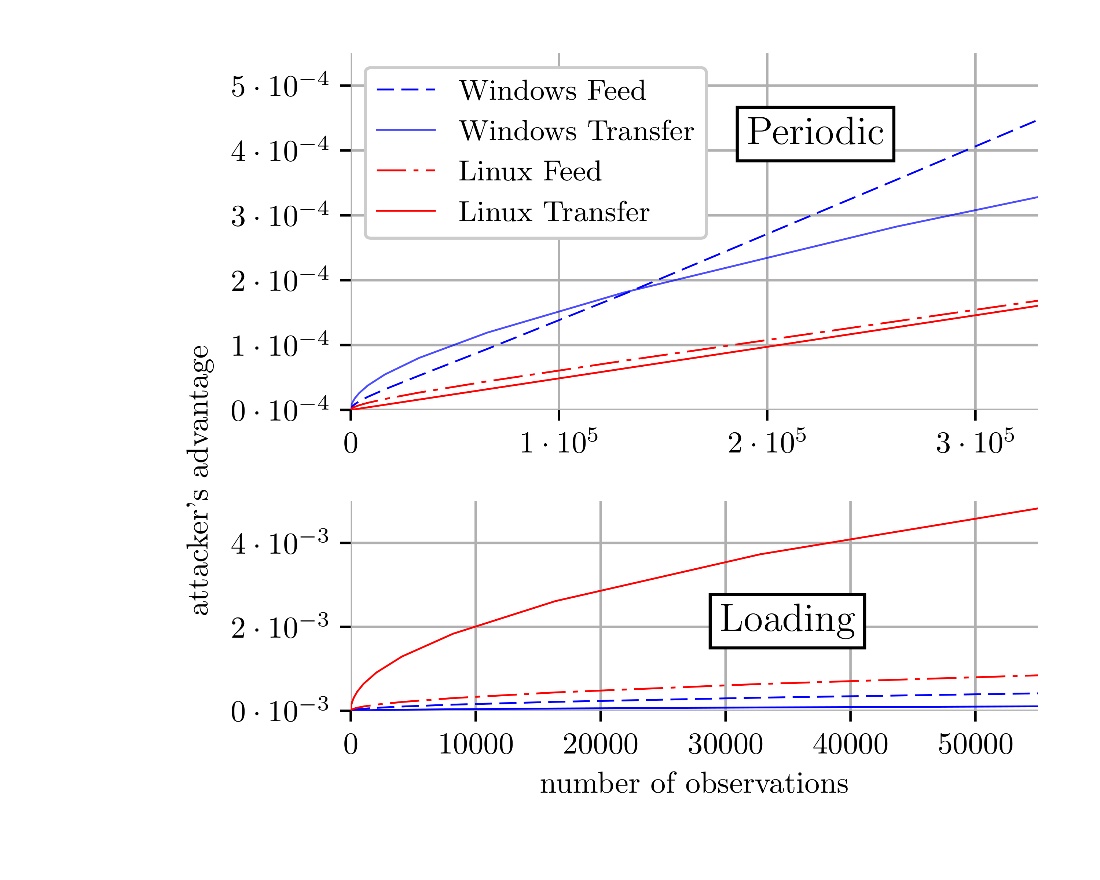 p
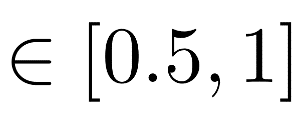 p
add
noise
t
t
0
0
w
David Sommer, Aritra Dhar
NSDI'19  -  28.02.2019
20
with 5s of expected delay
[Speaker Notes: Expected delay is result of added noise. Accuracy: how often you made the correct prediction.]
CoverUp: Imperfect User Behaviour
Protocol transcripts are indistinguishable 
 Analyze user’s entry server visiting pattern

Altered behavior leaks privacy

CoverUp, to the rescue!
David Sommer, Aritra Dhar
NSDI'19  -  28.02.2019
21
[Speaker Notes: Imperfect: If voluntary participant diverges from behaviour of involuntary ones.]
CoverUp: Ethics?
User could get informed about their participation
Option to opt out / opt it in a browser / on a page

Users do not get harmed
Computational overhead negligible
Data overhead minimal ( 7.5MB / day ) 

Advertisement networks / Tracking Services already execute code and ‘store’ data (temporarily) in browser cache
Blockchain Mining? (e.g. Monero)
David Sommer, Aritra Dhar
NSDI'19  -  28.02.2019
22
[Speaker Notes: Ethical: We do not harm involuntary users and the data overhead is small. Only for non-mobile users. We inform user on the website and give option to opt out.]
Legal (Convention on Cybercrime (CCC))?
Illegal access (article 2 CCC) penalizes the entering of a computer system. However,  download of the JavaScript from the CoverUp  server is standard browser functionality for communication. The same would happen if the entry server were financed by online advertising. 
Data interference (article 4 CCC) penalizes the damaging, deletion, deterioration, alteration or suppression of computer data “without right”.  CoverUp does not damage, delete, deteriorate, or suppress data on the participant’s client. However, it does alter the data on the hard disk: on the one hand the webpage with the iframe uses disk space and thus modifies the participant’s data.  However the explanatory report to the Convention on Cybercrime foresees that the file causing data interference be “malicious”. Code is malicious if it executes harmful functions or if the functions are undesirable.
David Sommer, Aritra Dhar
NSDI'19  -  28.02.2019
23
[Speaker Notes: Ethical: We do not harm involuntary users and the data overhead is small. Only for non-mobile users. We inform user on the website and give option to opt out.]
Legal (Convention on Cybercrime (CCC))?
Misuse of devices (article 6 CCC) penalizes the production, making available, or distribution of a code designed or adapted primarily for the purpose of committing a cybercrime offense, or the possession of such a computer program.One of the main questions relating to the misuse of devices is how to handle dual use devices (code). Dual use means in our case that the JavaScript code could be used to download legal content, e.g. political information, as well as illegal content, e.g. child pornography. CoverUp was not produced for offensive purposes and makes sure that content is only available to voluntary users.
David Sommer, Aritra Dhar
NSDI'19  -  28.02.2019
24
[Speaker Notes: Ethical: We do not harm involuntary users and the data overhead is small. Only for non-mobile users. We inform user on the website and give option to opt out.]
CoverUp: Limiting Profiling by ISPs
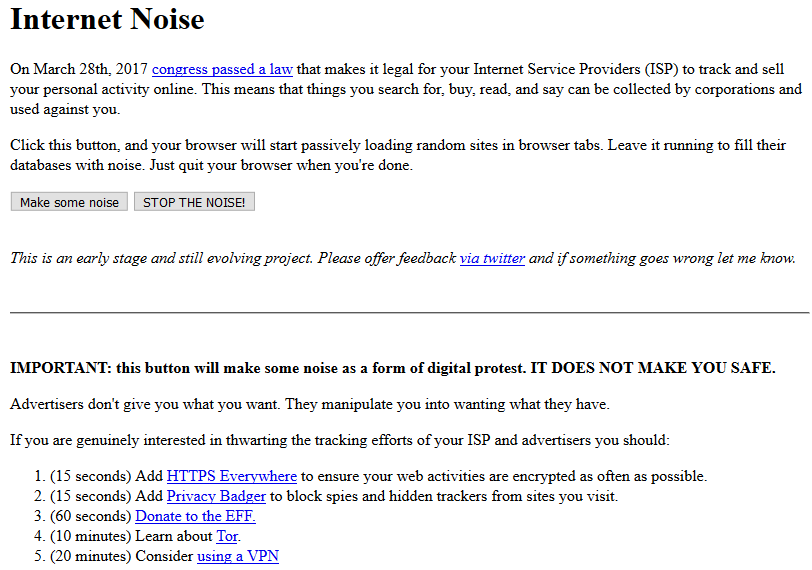 David Sommer, Aritra Dhar
NSDI'19  -  28.02.2019
25
https://slifty.github.io/internet_noise/index.html
[Speaker Notes: So.. There is a tool doing this.]